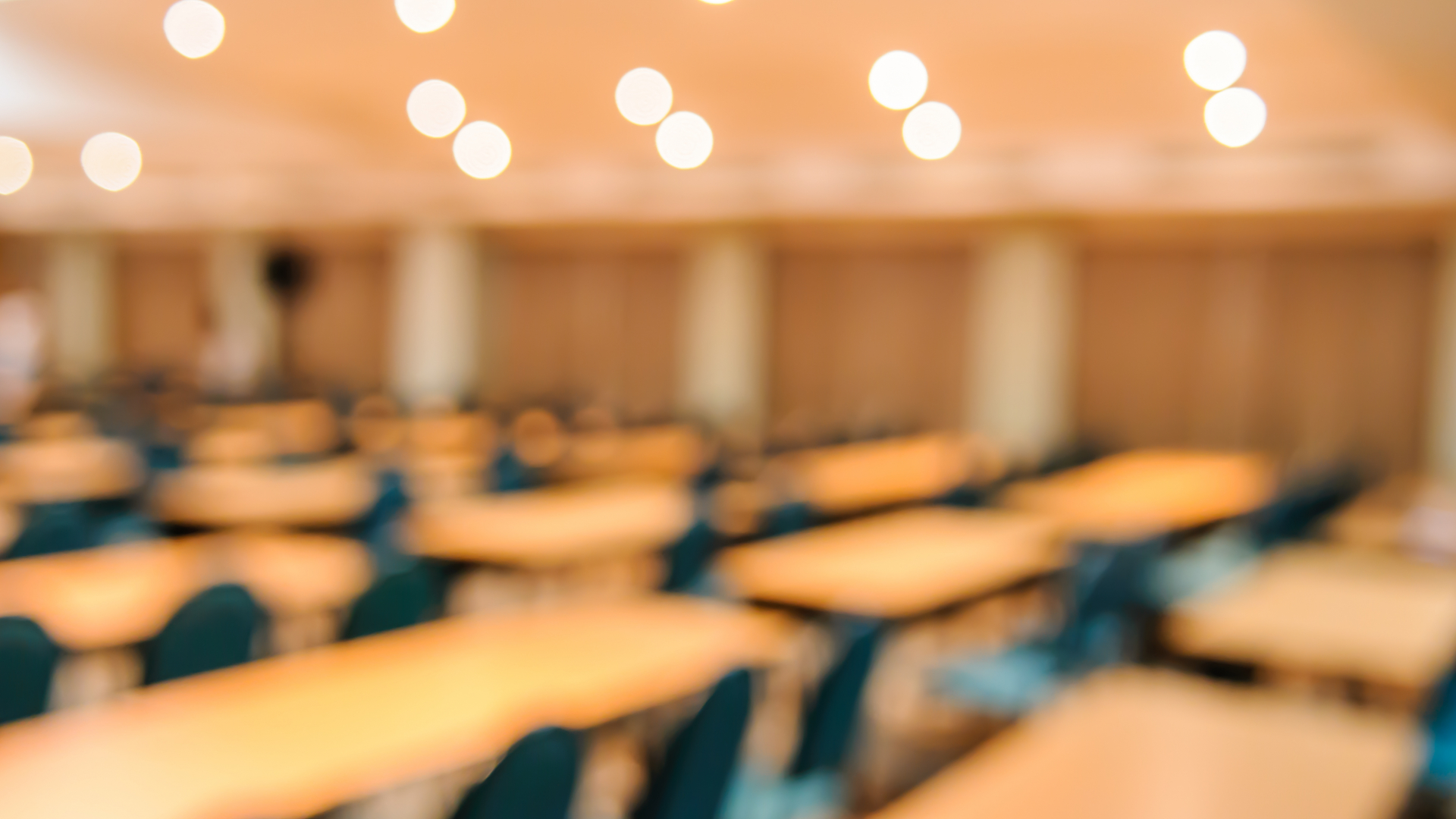 ORÇAMENTO PÚBLICO:
LEI DE DIRETRIZES ORÇAMENTÁRIAS (LDO) E LEI ORÇAMENTÁRIA ANUAL (LOA)
Larissa de Moura Guerra Almeida
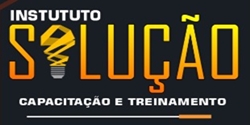 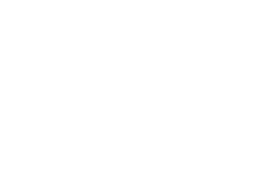 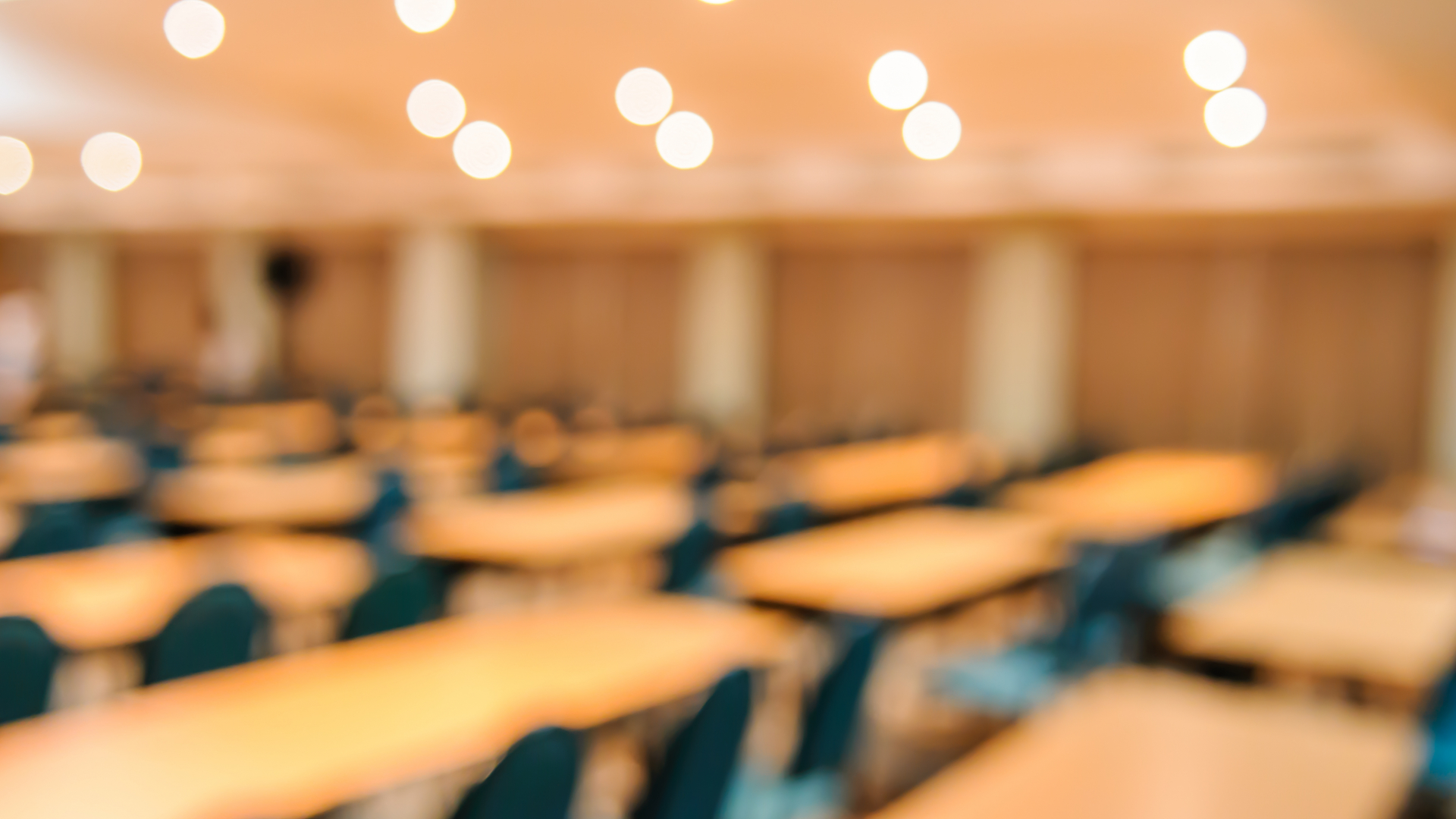 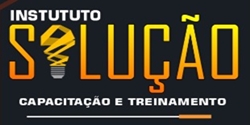 PAUTA
PARA LEMBRAR... O PLANO PLURIANUAL
A LEI DE DIRETRIZES ORÇAMENTÁRIAS (LDO)
A LEI ORÇAMENTÁRIA ANUAL (LOA)
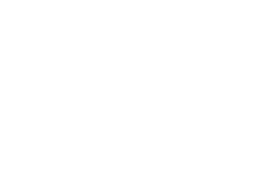 1. PARA LEMBRAR... O PLANO PLURIANUAL
PPA

Documento que traz as diretrizes, objetivos e metas de médio prazo da Administração Pública.

Prevê, entre outras coisas, as grandes obras públicas a serem realizadas nos próximos anos.

Tem vigência de quatro anos (3+1) → deve ser elaborado criteriosamente, imaginando-se aonde se quer chegar nos próximos quatro anos.

Expressa a visão estratégica da gestão pública.

O PPA inclui uma série de programas temáticos, em que são colocadas as metas (expressas em números) para os próximos anos em diversos temas.
1. PARA LEMBRAR... O PLANO PLURIANUAL
PPA
	
	→ Ex: se o governo elencar como objetivo no PPA promover a implantação de novos projetos em áreas com potencial de ampliação da agricultura irrigada, para atingir tal objetivo, deve estipular como meta a ampliação de áreas irrigadas.

A CR/1988 atribuiu grande importância ao PPA (art. 167, §1º), que determina que nenhum investimento cuja execução ultrapasse um exercício financeiro (um ano) poderá ser iniciado sem ser incluído antes no PPA, sob pena de crime de responsabilidade.

Um PPA sempre começa a vigorar a partir do segundo ano do mandato presidencial, terminando no primeiro ano do mandato seguinte.

Via de regra, o Executivo deve elaborar e entregar o PPA ao Legislativo até o dia 31/08 do primeiro ano de mandato. O Legislativo, por sua vez, deve aprová-lo até o final do ano.
2. A LEI DE DIRETRIZES ORÇAMENTÁRIAS (LDO)
Ao situar-se em uma posição intermediária entre os dispositivos do PPA e a previsão de receitas e despesas da LOA, cumpre o papel de balanceamento entre a estratégia traçada pelo governo e as reais possibilidades que vão se apresentando ao longo de sua gestão → definição de prioridades e escolhas.

Conjunto de instruções para a concretização de um plano de ação governamental → instrumento de planejamento, onde destacam-se aquelas voltadas para a elaboração do orçamento.

As definições quanto ao conteúdo principiam no art. 165, §2º, prosseguindo no §1º do art. 169 da Constituição Federal.
	→ A fixação de prioridades e metas;
	→ Orientação para a elaboração da lei orçamentária;
	→ Alterações na legislação tributária;
	→ Alterações na política de pessoal;
	→ Fixação de limites para elaboração dos orçamentos dos Poderes
2. A LEI DE DIRETRIZES ORÇAMENTÁRIAS (LDO)
Com a edição da Lei de Responsabilidade Fiscal (LC 101/2000), novos conteúdos foram introduzidos na LDO.

→ Dispor sobre o equilíbrio entre receitas e despesas (art. 4º, I, “a”);
→ Estabelecer os critérios e a forma de limitação de empenho, pelo descumprimento das metas de resultado ou se o limite máximo de endividamento for ultrapassado (art. 4º, I, “b”);
→ Estabelecer normas relativas ao controle de custos e à avaliação dos resultados dos programas financiados com recursos dos orçamentos (art. 4º, I, “e”);
→ Estabelecer, independentemente de outras disposições legais, condições e exigências específicas para transferências de recursos a entidades públicas e privadas (art. 4º, I, “f ”);
→ Elaborar o Anexo de Metas Fiscais (art. 4º, §§1º e 2º, I a V), avaliando a renúncia de receitas, as metas de resultado nominal e primário e a expansão das despesas obrigatórias de caráter continuado;
2. A LEI DE DIRETRIZES ORÇAMENTÁRIAS (LDO)
→ Elaborar o Anexo de Riscos Fiscais, no qual serão avaliados os passivos contingentes e outros riscos capazes de afetar as contas públicas, informando as providências a serem tomadas, caso se concretizem (art. 4º, §3º);
→ Deve ser objeto de apreciação em audiências públicas a serem realizadas pelo Poder Executivo e pelo Poder Legislativo (art. 48, par. único, I – alterado pela LC 131/2009).


A imputação de penas por descumprimento de dispositivos da LDO

Ordenar despesa não autorizada por lei: LRF, arts. 15, 16 e 17; Lei 10.028/2000, art. 359-D. Pena: Reclusão de 01 a 4 anos.

Apresentar LDO sem Anexo de Metas Fiscais: LRF, art. 4º, §1º; Lei 10.028/2000, art. 5º, II e §§ 1º e 2º. Pena: Multa de 30% dos vencimentos anuais do gestor
2. A LEI DE DIRETRIZES ORÇAMENTÁRIAS (LDO)
Modelo dos Demonstrativos

A Secretaria do Tesouro Nacional (STN), editando Portarias Interministeriais e Portarias Conjuntas, a fim de dar cumprimento ao preceito da LRF, vem disciplinando e modelando o Anexo de Metas Fiscais através dos seguintes demonstrativos:
	→ Demonstrativo I – Metas Anuais;
	→ Demonstrativo II – Avaliação do Cumprimento das Metas
	→ Fiscais do Exercício Anterior;
	→ Demonstrativo III – Metas Fiscais Atuais Comparadas com as Metas Fiscais Fixadas nos Três Exercícios Anteriores;
	→ Demonstrativo IV – Evolução do Patrimônio Líquido;
	→ Demonstrativo V – Origem e Aplicação dos Recursos Obtidos com a Alienação de Ativos;
	→ Demonstrativo VI – Avaliação da Situação Financeira e Atuarial do RPPS;
	→ Demonstrativo VII – Estimativa e Compensação da Renúncia de Receita;
2. A LEI DE DIRETRIZES ORÇAMENTÁRIAS (LDO)
Modelo dos Demonstrativos

	→ Demonstrativo VIII – Margem de Expansão das Despesas Obrigatórias de Caráter Continuado


Quantificação Financeira

Há de se fazer uma divisão no conteúdo da LDO → Na parte referente à orientação para a elaboração do orçamento (prioridades, metas do PPA, estabelecimento de critérios para alcançar o equilíbrio entre receitas e despesas, critérios para limitação de empenho, metodologia para projeção dos gastos e das receitas, definição das despesas com pessoal e referente às alterações na legislação tributária), não há exigência de quantificação.

Porém, a LRF, ao tratar especificamente dos Anexos de Metas e Riscos Fiscais (art. 4º), exige a expressão de valores (necessidade de quantificação).
2. A LEI DE DIRETRIZES ORÇAMENTÁRIAS (LDO)
Prazos estabelecidos para encaminhamento e devolução da LDO

Enquanto não for editada a Lei Complementar prevista no art. 165, §9º, I, da CR/1988, os prazos são os definidos no art. 35, §2º, II, ADCT, ou nas Leis Orgânicas dos Municípios (art. 22, caput, Lei 4.320/64).

Art. 35, §2º, II, ADCT → 15 de maio.

A devolução é regrada pelo art. 57, §2º, ou o disposto na LOM → “§2º – A sessão legislativa não será interrompida sem a aprovação do projeto de lei de diretrizes orçamentárias”


Competências do Poder Legislativo em matéria orçamentária – LDO

São idênticas às estabelecidas para o PPA e a LOA (por simetria): dispor (art. 48, inc. II, CF); apreciar (art. 58, §2º, VI, e art. 166, CF); e emitir parecer (art. 166, §1º, I, CF).
2. A LEI DE DIRETRIZES ORÇAMENTÁRIAS (LDO)
Emendas e modificações à LDO

O Texto Constitucional determina que as emendas serão apresentadas na Comissão mista, que sobre elas emitirá parecer (art. 166, §2º). Por simetria, nos Municípios, as emendas serão apresentadas na respectiva Comissão.

A proposição de modificações ao Projeto de Lei, remetidas através de Mensagem Retificativa do chefe do Poder Executivo, são permitidas enquanto não iniciada a votação na Comissão, da parte cuja alteração é proposta (art. 166, §5º, CF).

Também devem ser consideradas as exigências para modificações, como a compatibilidade, e as vedações do art. 166, §3º, I, e §4º, da CF.

Para as demais situações, deve ser observado o §7º do art. 166 da CF.

OBS! Da mesma forma que o PPA, a iniciativa da LDO é do Poder Executivo (art. 165, da Constituição).
3. A LEI ORÇAMENTÁRIA ANUAL (LOA)
Instrumento que possibilita a realização das metas e das prioridades estabelecidas na LDO → plano de trabalho descrito por um conjunto de ações a serem realizadas para atender à sociedade.

É onde se estabelece a previsão de todas as receitas a serem arrecadadas no exercício financeiro e a fixação de todos os gastos que os Poderes e os órgãos estão autorizados a executar.

Garante o gerenciamento anual das origens e aplicações de recursos, definindo os seus montantes e como serão aplicados pela Administração Pública.

Conjunto de ações que abarcam desde a construção de uma visão de futuro até a definição e a execução de metas físicas e financeiras a serem atingidas e dos pormenores que possam ser vislumbrados
3. A LEI ORÇAMENTÁRIA ANUAL (LOA)
Expressão monetária dos recursos que deverão ser mobilizados, no período específico de sua vigência, visando à execução das políticas públicas e do programa de trabalho do governo.

Portaria 42/1999: as ações constantes das leis orçamentárias serão identificadas em termos de função, subfunção, programa, ação (projetos, atividades ou operações especiais), sendo os dois primeiros (função e subfunção) classificados a partir de tabela anexa à Portaria, e os dois seguintes (programa e ação) estabelecidos em ato próprio de cada ente da Federação.

Objetivos da Política Orçamentária → ampliar a renda e reduzir as desigualdades sociais; corrigir as imperfeições do mercado ou atenuar seus efeitos; manter a estabilidade econômica e social; fomentar o crescimento econômico; melhorar a distribuição de renda; universalizar o acesso aos bens e serviços públicos produzidos pelo próprio setor público e privado; e assegurar o cumprimento das funções elementares de Estado.
3. A LEI ORÇAMENTÁRIA ANUAL (LOA)
3. A LEI ORÇAMENTÁRIA ANUAL (LOA)
3. A LEI ORÇAMENTÁRIA ANUAL (LOA)
Regra de Ouro → Embora não elevada à categoria de princípio, é elemento de observância obrigatória na elaboração e na execução dos orçamentos (art. 167, III, CF; art. 32, I e II, LC 101/2000) → confrontação anual das receitas de operações de crédito previstas e realizadas, com as despesas de capital, também previstas e realizadas no exercício.

Conteúdo da LOA

O orçamento dos órgãos e das entidades da administração direta, indireta, fundações instituídas e mantidas pelo poder público, seus fundos, o orçamento de investimento das empresas em que a administração pública, direta ou indiretamente, detenha a maioria do capital social com direito a voto, e o orçamento da seguridade social, abrangendo todas as entidades e os órgãos a ela vinculados, da administração direta ou indireta, bem como os fundos e fundações instituídos e mantidos pelo Poder Público (CF, § 5° do art. 165).
3. A LEI ORÇAMENTÁRIA ANUAL (LOA)
Conteúdo da LOA

LF 4.320/1964 (art. 22): conteúdo e forma da proposta orçamentária em complemento à Constituição:
	I. Mensagem;
	II. Projeto de Lei do Orçamento;
	III. Tabelas explicativas;
	IV. Especificação dos programas especiais de trabalho.

Devem acompanhar o projeto de lei orçamentária:
	I. Demonstrativo regionalizado do efeito, sobre as receitas e despesas, decorrente de isenções, anistias, remissões, subsídios e benefícios de natureza financeira, tributária e creditícia (art. 165, §6º, CF; LRF, art. 5º, II).
	II. Demonstrativo da compatibilidade da programação dos orçamentos com os objetivos e as metas constantes do documento de que trata o §1º do art. 4º (Anexo de Metas Fiscais) – LRF, art. 5º, I.
3. A LEI ORÇAMENTÁRIA ANUAL (LOA)
Conteúdo da LOA

É permitida a inclusão no Projeto de Lei dos seguintes elementos:
	→ Autorização para abertura de créditos suplementares;
	→ Autorização para a contratação de operações de crédito, ainda que por antecipação de receitas (art. 165, §8º, e art. 7º da LF 4.320/1964).

LC 101/2000 (Lei de Responsabilidade Fiscal) → outras exigências:

	Art. 5º, I – conter anexo que demonstre a compatibilidade do orçamento com os objetivos e as metas do Anexo de Metas Fiscais;
	Art. 5º, II – ser acompanhada de demonstrativo regionalizado do efeito, sobre as receitas e as despesas, decorrentes de isenções, anistias, remissões, subsídios e benefícios de natureza financeira, tributária e creditícia, bem como das medidas de compensação a renúncias de receita e ao aumento de despesas obrigatórias de caráter continuado (art. 165, §6º, CF);
	Art. 5º, III – conter reserva de contingência nos termos da LDO;
	Art. 5º, §1º – conter todas as despesas relativas à dívida pública, mobiliária ou contratual, e as receitas que as atenderão.
3. A LEI ORÇAMENTÁRIA ANUAL (LOA)
Conteúdo da LOA

	Art. 5º, §2º – fazer constar o refinanciamento da dívida pública separadamente na lei orçamentária e na de crédito adicional;
	Art. 5º, §4º – vedada a consignação, na LOA, de crédito com finalidade imprecisa ou com dotação ilimitada;
	Art. 5º, §5º – a LOA não consignará dotação para investimento com duração superior a um exercício financeiro que não esteja previsto no PPA ou em lei que autorize a sua inclusão (§1º, art. 167 da CF);
	Art. 12, caput – as previsões de receita observarão as normas técnicas e legais, considerarão os efeitos das alterações na legislação, da variação do índice de preços, do crescimento econômico ou de qualquer outro fator relevante e serão acompanhadas de demonstrativo de sua evolução nos últimos três anos, da projeção para os dois seguintes àquele a que se referirem e da metodologia de cálculo e premissas utilizadas;
	Art. 12, §3º – o Poder Executivo deverá colocar à disposição dos demais Poderes e do Ministério Público, no mínimo trinta dias antes do prazo final para encaminhamento de suas propostas orçamentárias, os estudos e as estimativas das receitas para o exercício subsequente, inclusive da corrente líquida, e as respectivas memórias de cálculo.
3. A LEI ORÇAMENTÁRIA ANUAL (LOA)
Emendas e modificações à LOA

A Constituição determina que as emendas serão apresentadas na Comissão mista, que sobre elas emitirá parecer (art. 166, § 2º). Por simetria, nos Municípios, as emendas serão apresentadas na respectiva Comissão.

A proposição de modificações ao PL, remetidas através do chefe do Poder Executivo, são permitidas enquanto não iniciada a votação na Comissão, da parte cuja alteração é proposta (art. 166, § 5º CF).

Também devem ser consideradas as exigências para modificações, como a compatibilidade, e as vedações do art. 63, I, e do art. 166, § 3º, I, e § 4º, CF.

As emendas somente podem ser aprovadas caso: i) sejam compatíveis com o PPA e a LDO; ii) indiquem os recursos por anulação de despesa (exceto:
pessoal e encargos; e dívida); iii) sejam relacionadas com correção de erros ou omissões, ou com os dispositivos do texto do projeto de lei.
3. A LEI ORÇAMENTÁRIA ANUAL (LOA)
Emendas e modificações à LOA

Quanto à receita, a reestimativa por parte do Poder Legislativo apenas ocorre em caso de erro ou omissão de ordem técnica ou legal (art. 12, § 1º, LC 101/2000) → demais situações, § 7º do art. 166 da CF


Prazos para encaminhamento e devolução da LOA

Enquanto não for editada a exigência do art. 165, § 9º, I, da Constituição, os prazos são os definidos no art. 35, § 2º, III, ADCT, ou nas Leis Orgânicas dos Municípios (art. 22, caput, LF 4.320/1964).

Art. 35, § 2º, III: “[...] será encaminhado até quatro meses antes do encerramento do exercício financeiro e devolvido para sanção até o encerramento da sessão legislativa”.
3. A LEI ORÇAMENTÁRIA ANUAL (LOA)
Vedações constitucionais e legais relativas à LOA

Constituição da República Federativa do Brasil de 1988:
	Art. 167, I – o início de programas ou projetos não incluídos na LOA;
	Art.167, II – a realização de despesas ou assunção de obrigações diretas que excedam os créditos orçamentários ou adicionais;
	Art.167, III – a realização de operações de créditos que excedam o montante das despesas de capital, ressalvadas as autorizadas mediante créditos suplementares ou especiais com finalidade precisa, aprovados pelo Poder Legislativo por maioria absoluta;
	Art. 167, IV – a vinculação de receita de impostos a órgão, fundo ou despesa, ressalvadas a repartição do produto da arrecadação dos impostos a que se referem os arts. 158 e 159, a destinação de recursos para as ações e serviços públicos de saúde, para manutenção e desenvolvimento do ensino e para realização de atividades da administração tributária (arts. 198, § 2º, 212 e 37, XXII), e a prestação de garantias
às operações de crédito por antecipação de receita (art. 165, § 8º), bem como o
disposto no § 4º deste artigo;
	Art. 167, V – a abertura de crédito suplementar ou especial sem prévia autorização legislativa e sem indicação dos recursos correspondentes;
	Art. 167, VI – a transposição, o remanejamento ou a transferência de recursos de uma categoria de programação para outra ou de um órgão para outro, sem prévia autorização legislativa;
3. A LEI ORÇAMENTÁRIA ANUAL (LOA)
Vedações constitucionais e legais relativas à LOA

Constituição da República Federativa do Brasil de 1988:
	...
	Art. 167, VII – a concessão ou a utilização de créditos ilimitados;
	Art. 167, VIII – a utilização, sem autorização legislativa específica, de recursos dos orçamentos fiscal e da seguridade social para suprir necessidade ou cobrir déficit de empresas, fundações e fundos (art.165, § 5º);
	Art. 167, IX – a instituição de fundos de qualquer natureza, sem prévia autorização legislativa;
	Art. 167, X – a transferência voluntária de recursos e a concessão de empréstimos, inclusive por antecipação de receita, pelos governos federal e estaduais e suas instituições financeiras, para pagamento de despesas com pessoal ativo, inativo e pensionista, dos Estados, do Distrito Federal e dos Municípios.
	Art. 167, XI – a utilização dos recursos provenientes das contribuições sociais de que trata o art. 195, I, a, e II, para a realização de despesas distintas do pagamento de benefícios do regime geral de previdência social de que trata o art. 201
3. A LEI ORÇAMENTÁRIA ANUAL (LOA)
Vedações constitucionais e legais relativas à LOA

Lei Complementar 101/2000 – Lei de Responsabilidade Fiscal:
	Art. 5º, § 4º – É vedado consignar na lei orçamentária crédito com finalidade imprecisa ou com dotação ilimitada;
	Art. 5º, § 5º – A lei orçamentária não consignará dotação para investimento com duração superior a um exercício financeiro que não esteja previsto no PPA ou em lei que autorize a sua inclusão (§ 1º do art. 167 da CF).


Aprovada, a LOA pode ser alterada?

Sim, desde que mantida a iniciativa; o orçamento, durante o exercício financeiro, pode ser alterado por meio da abertura de créditos adicionais
	→ Suplementares: quando apenas alteram dotações já existentes
	→ Especiais: quando incluem no orçamento novas dotações
	→ Extraordinários: quando acrescentam no orçamento dotações destinadas a atenderem despesas decorrentes de calamidades públicas.
3. A LEI ORÇAMENTÁRIA ANUAL (LOA)
Aprovada, a LOA pode ser alterada?

Pode haver autorização através da LDO ou da LOA para abertura de créditos suplementares, desde que indicados os recursos correspondentes. A praxe é a autorização de porcentual sobre a despesa inicialmente fixada, por meio de Decreto.

A tendência recente, a fim de não ferir o princípio da Exclusividade, é definir esta autorização na LDO, no espaço referente à orientação para a elaboração da LOA (art. 165, § 2º).

Recursos disponíveis para a abertura de créditos adicionais:
	→ Superávit financeiro apurado em balanço patrimonial;
	→ Excesso de arrecadação;
	→ Anulação parcial ou total de dotações orçamentárias;
	→ As operações de crédito;
	→ A reserva de contingência;
	→ O resultado de veto, emenda ou rejeição (sem despesas correspondentes).
3. A LEI ORÇAMENTÁRIA ANUAL (LOA)
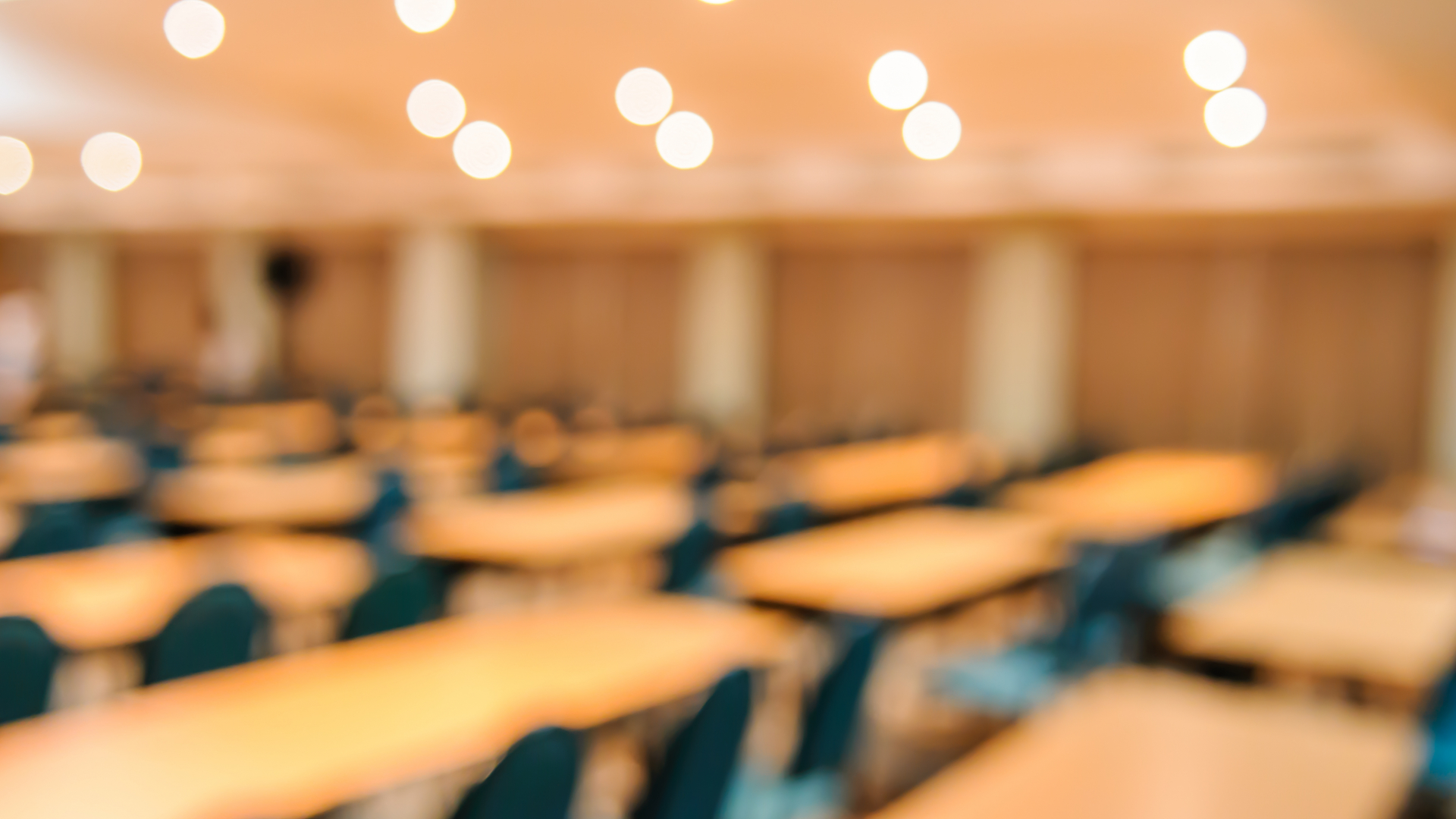 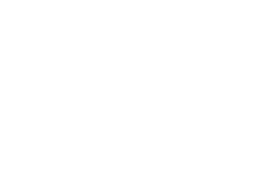 rdrconsultoria.com.br
(31) 2551-7379
rdr.advconsultoria@gmail.com
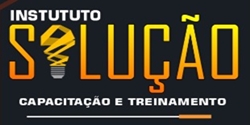 solucaoct.com.br
(31) 9 9743-5610
 solucaoct@yahoo.com